Методическое объединение педагогических работников дошкольных образовательных учреждений по пл. НИкель
ПРОЕКТ
«Тканевая аппликация 
с элементами рисования»
Базанова Елена Михайловна

Воспитатель 1 квалификационной категории МДОУ детский сад №7 пгт Никель
Тип проекта: ТВОРЧЕСКИЙ
Участники проекта: дети средней группы
Срок проекта: 1 год
Художественно-эстетическое развитие играет немаловажную роль в жизни
ребенка. Ведь оно развивает фантазию, воображение ребенка, артистичность, ребенок учится распознавать цвета и размеры. Когда ребенок творит, он экспериментирует – с материалами, цветом, ощущениями, восприятием. Благодаря творчеству ребенок может выразить свои чувства и эмоции, свое настроение, переживания. 

Именно нетрадиционная аппликация  наиболее ярко способствует развитию личности ребенка, активному познанию им окружающего мира .
Цель проекта:


Ознакомление детей дошкольного возраста с одним из 
видов продуктивной
деятельности – аппликация из ткани с элементами рисования
Задачи:






обучающие                                   развивающие 


воспитательные
Обучающие задачи 

 Закреплять:
* знания детей о геометрических фигурах, основные цвета;
* пространственные расположения предметов(слева, справа, вверху,    внизу;
* времена года; 
* диких, домашних животных;
* величину предметов (большой, маленький);


 Учить :

* Приемам вырезания: по прямой линии,  округлых  форм: полукругов из прямоугольника и кругов из квадратов;
* составлять аппликационные композиции из нескольких предметов, располагая их в соответствии с заданным содержанием;
* Самостоятельно выбирать содержание своей работы.
Развивающие задачи

  Развивать:

* мелкую моторику рук;

*  конструктивное мышление (из частей – целое);

диалогическую речь;

Фантазию;
   Формировать:

*  эстетический вкус;

* Познавательный интерес;

* Художественно-творческие способности детей;
Воспитательные задачи

   Воспитывать: 

* интерес к аппликации;

* аккуратность при работе с клеем;

* порядок выполнения работы;

* самостоятельность в составлении композиции;

*  дружелюбие, взаимопомощь в процессе
 совместной работы;

* бережное отношение к природе и окружающему миру;
Виды тканевой аппликации
предметная   аппликация
Сюжетная аппликация
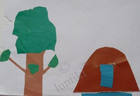 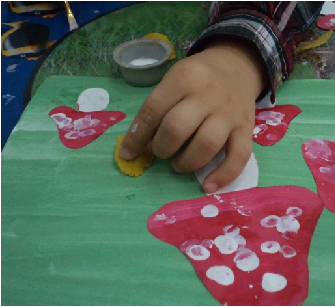 Декоративная аппликация
Этапы реализации задач


1 ЭТАП - Подготовительный


2 ЭТАП - Основной


3 этап - Заключительный
Подготовительный этап
Изучение литературы 
по теме: 
«Тканевая аппликация в детском саду»
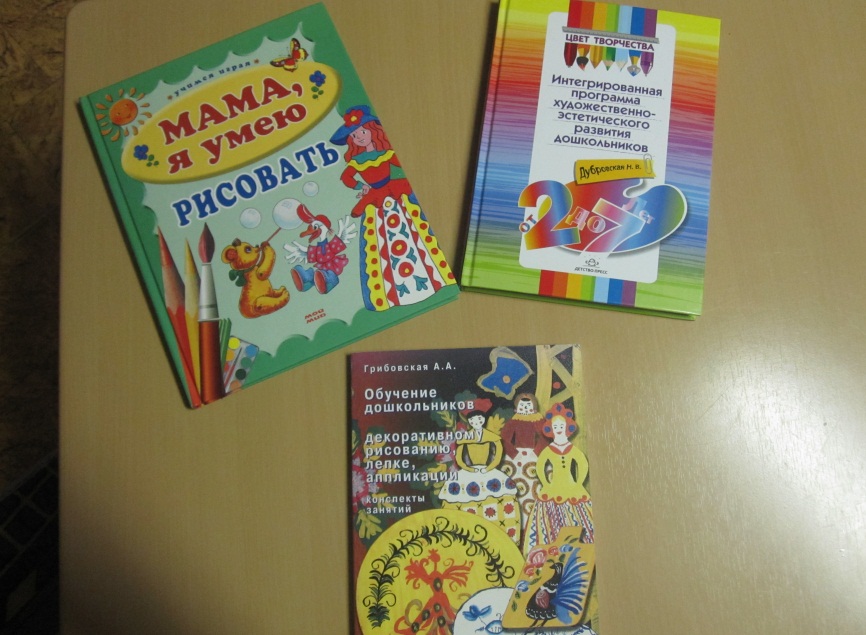 Приобретение материала и пособий     для  занятий аппликацией
Свободная продуктивная деятельность